Depositalverträge im Archiv
Katharina Christina Weber
Referandarin beim Landesarchiv Baden-Württemberg
Gliederung
2
Grundsatzproblem
3
Vertragsart: Depositalvertrag
4
Vertragspartner
5
Vertragsgegenstand
6
Hauptleistungspflichten des Depositalvertrags
7
Lagerung und konservatorische Behandlung
8
Ergänzung des Depositums
9
Bewertung und Rückgabe
10
Erschließung
11
Findmittel-Erstellung und Veröffentlichung
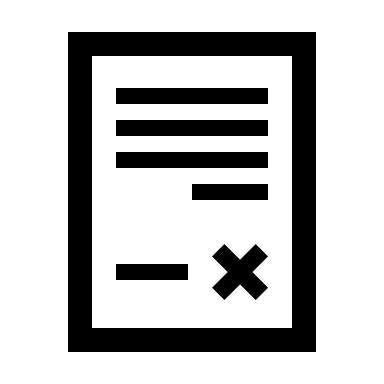 12
Nutzung durch den Eigentümer
13
Nutzung durch Dritte
Nutzung = öffentlich-rechtliches Verhältnis zwischen Nutzung und Archiv
14
Verwertung: Grundrechtsabwägung
Grundsatz: Vereinbarungen mit Privaten über die Nutzung dürfen nicht die archivgesetzlichen Schutzstandards zugunsten Betroffener oder des Allgemeinwohls unterschreiten
Eingriff in das Eigentumsrecht durch Auflagen nur am Rand des Schutzbereiches
Persönlichkeitsrechte Dritter hier höher zu werten 
 Auflagen bei Verwertung personenbezogener Daten durch den Depositar oder Dritte nötig z.B. Anonymisierungsgebot, Wahrung des Urheberrechts
15
Ausleihe zu Ausstellungszwecken
16
Sorgfaltspflicht (Schutzpflicht)
17
Urheber- und Verwertungsrechte
18
Vertragsdauer und Kündigung
19
Kosten und Gebühren
20
Schlussbestimmungen
21
Fazit
Einbeziehung der jeweils gültigen archivgesetzlichen und satzungsmäßigen Vorgaben notwendig
=> Es gibt keine Pauschallösungen
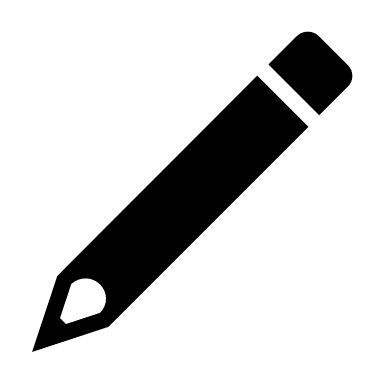 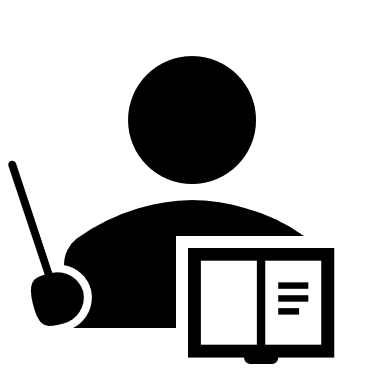 22
Vielen Dank für Ihre Aufmerksamkeit !
23
Literatur
Walter Bayer, Die Übernahme von Nachlässen durch Archive - Rechtsprobleme und vertragliche Gestaltungsmöglichkeiten, Archive in Thüringen 2004 (Sonderheft), S. 70-74  
Regna Boden/ Hermann Niebuhr, Zwischen Rechtssicherheit und Gestaltungsspielraum: Probleme der Nutzung von Deposita, in: Alles was Recht ist. Archivische Fragen - juristische Antworten ; 81. Deutscher Archivtag in Bremen (Tagungsdokumentationen zum Deutschen Archivtag ; 16), Fulda 2012, S. 170-178  
Herbert Günther, Zur Übernahme fremden Archivguts durch staatliche Archive, in: Archivalische Zeitschrift, 79. Band, Neuburg a.d.Donau 1996, 37-64
Jost Hausmann, Archivrecht. Ein Leitfaden, Frankfurt a. Main 2016
24
Literatur
Alexander F. J. Freys. Das Recht der Nutzung und des Unterhalts von Archiven, Schriftenreihe des Archivs für Urheber-, Film-, Funk und Theaterrecht (UFITA), Bd. 85, Baden-Baden 1989
Bartholomäus Manegold. Archivrecht. Die Archivierungspflicht öffentlicher Stellen und das Archivzugangsrecht des historischen Forschers im Licht der Forschungsfreiheitsverbürgung des Art. 5 Abs. 3 GG, Schriften zum Öffentlichen Recht, Band 874, Berlin 2002 
Rainer Polley, Spezialprobleme des Erwerbs, der Erschließung, der Benutzung und der Verwer­tung von Nachlassdokumenten (unveröffentlichtes Skript eines Referats bei einer Fortbil­dungsveranstaltung der Archivschule Marburg AK 12: „Nachlässe: Privates Schriftgut in Archi­ven“ 22.-24. Oktober 2010)
 Hagen Rüster, Uneingeschränktes Eigentum an Archivgut [Hausarchiv Schleiz], Archive in Thüringen 2008, S. 26-29
25
Literatur
Mark Steinert, Rechtliche Fragen und Probleme bei der Übernahme fremden Archivguts, in: Alles was Recht ist. Archivische Fragen - juristische Antworten ; 81. Deutscher Archivtag in Bremen (Tagungsdokumentationen zum Deutschen Archivtag ; 16), Fulda 2012, S. 179-187. 
 Harald Stockert/ Christoph Popp, Behördenberatung und Anbietung, in: Irmgard Ch. Becker/ Clemens Rehm (Hrsg.), Archivrecht für die Praxis. Ein Handbuch, Berliner Bibliothek zum Urheberrecht, Band 10, München 2017, S. 43-57. 
 Dieter Strauch, Das Archivalieneigentum. Untersuchungen zum öffentlichen und privaten Sachenrecht deutscher Archive, Archivhefte 31, Köln 1998. 
Hintergrundbild: Glückwunschadresse von den Beamten in Hohenlohe-Oehringen zur Goldenen Hochzeit des Fürsten Hugo zu Hohenlohe-Oehringen, Herzog von Ujest, und seiner Gemahlin Pauline, geb. Fürstenberg. 
Hohenlohe-Zentralarchiv Neuenstein Oe 226 Nr. 8, Bild 1
Permalink http://www.landesarchiv-bw.de/plink/?f=3-182523-1, Stand 20.10.2019
26